3rd International Seminar 
on Hydrology and Meteorology, 
Sept.15 and 16, 2014 HICC, Hyderabad
WELCOME  TO ALL
NAMASTAE  	JOHAR
1
3rd Seminar on Hydrology and meteorology, Sept. 15-16,  2014, HICC, Hyderabad.
2
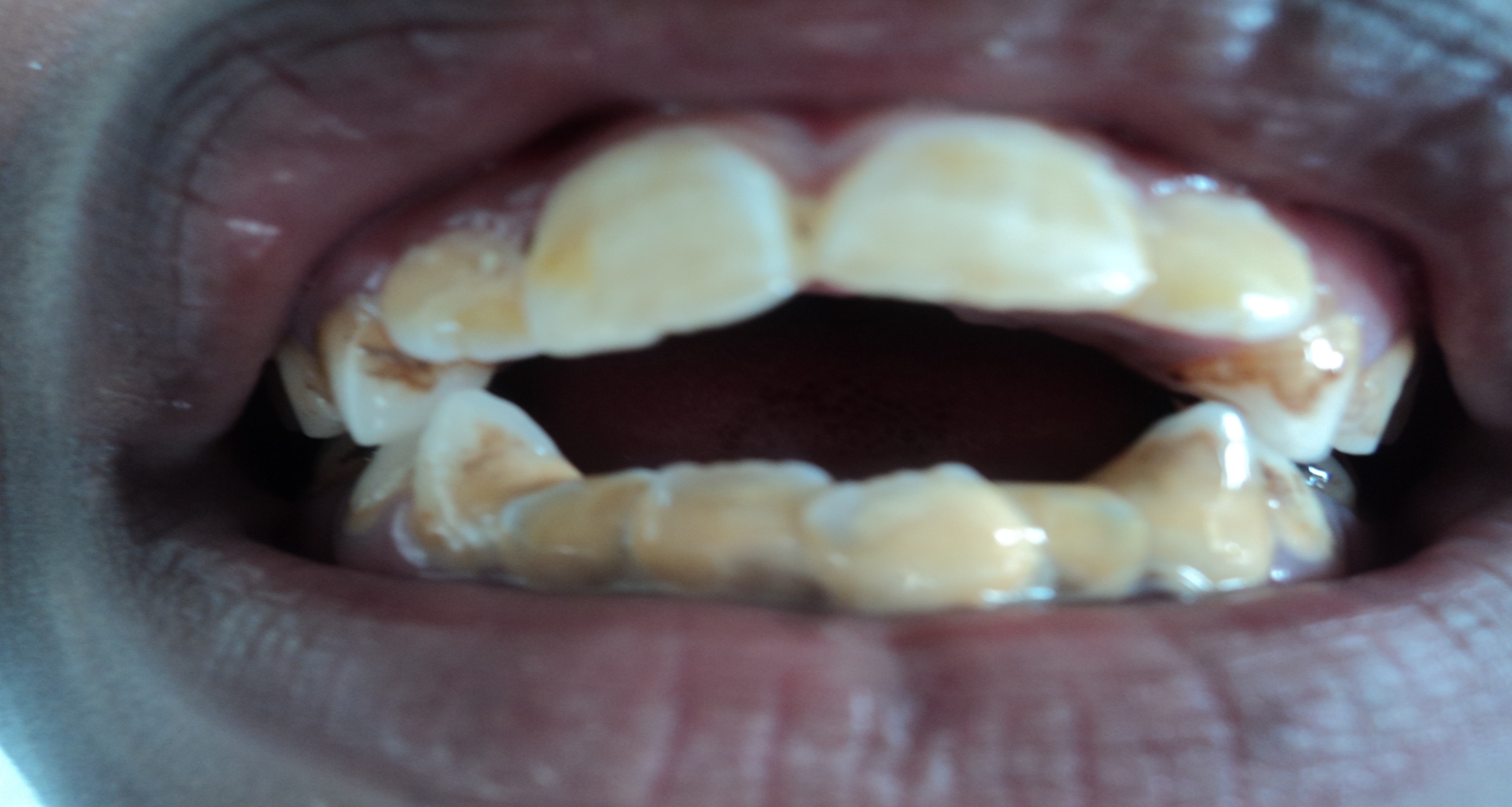 TOPIC : EFFECT OF FLUORIDE ON HEALTH OF TEETH OF SCHOOL CHILDREN IN BARKAGAON, HAZARIBAG, JHARKHAND, INDIA 
RAJENDRA  KUMAR  AND  D. N. SADHU
VINOBA BHAVE UNIVERSITY, HAZARIBAG JHARKHAND, INDIA 
Email: rajendra.hzb2@gmail.com and dns_hzb@yahoo.com
3rd Seminar on Hydrology and Meteorology, Sept. 15-16,  2014, HICC, Hyderabad.
3
INTRODUCTION
WATER IS MOST ESSENTIAL THING FOR THE ENTIRE LIVING SYSTEM.
ABOUT 3% WATER IS PRESENT IN SURFACE AND UNDEGROUND  OUT OF WHICH 1% IS POTABLE.
DUE TO POPULATION EXPLOSION, MODERNIZATION AND ANTHROPOGENIC ACTIVITIES INCLUDING EXCESS MINERAL EXPLORATION, THE POTABLE WATER BECOMING UNFIT FOR USE.
MORE THAN 80% DISEASES OF MANKIND IS WATERBORNE (WHO, 1996)
FLUORIDE, ONE OF THE MOST ESSENTIAL ELEMENTS FOR CALCIFICATION OF BONES AND TEETH, IF TAKEN WITHIN A PERMISSIBLE LIMIT (1.5mg/lit)
									CONT.
3rd International Seminar on Hydrology and meteorology, Sept. 15- 16, 2014, HICC, Hyderabad.
4
EXCESS FLUORIDE INTAKE MAY CAUSE DENTAL FLUOROSIS.
WATER IS UNIVERSAL SOLVENT, DISSOLVES THE MINERALS OF ROCKS DURING ITS PASSAGE AND STORAGE, ULTIMATELY CHANGING THE QUALITY OF POTABLE WATER.
EXCESS FLUORIDE IS GLOBAL PROBLEM INCLUDING OUR COUNTRY.
200 DISTRICTS OF 20 STATES OF INDIA  ARE SUFFERING FROM FLUOROSIS (Kumar and Sadhu, 2013)
IN JHARKHAND LITTLE STUDY HAS BEEN DONE ON THE OCCURANCE OF FLUORIDE IN POTABLE WATER AND ITS IMPACT ON TEETH.
IN VIEW OF ABOVE THE PRESENT STUDY HAS BEEN UNDERTAKEN AMONG SCHOOL CHILDREN BETWEEN 06-11 YEARS IN SOME TRIBAL DOMINATED  AREA.
CONT.
3rd International Seminar on Hydrology and meteorology, Sept. 15 -16, 2014, HICC, Hyderabad.
5
STUDY AREA
   STUDY AREA, BARKAGAON AND ITS SURROUNDING IS LOCATED AT 23°52ʼ5˝ N LATITUDE AND 84° 14ʼ15˝ E LONGITUDE AS SHOWN IN MAP (1,2,3,4 AND 5 SHOWING THE LOCATION OF THE STUDY AREA).
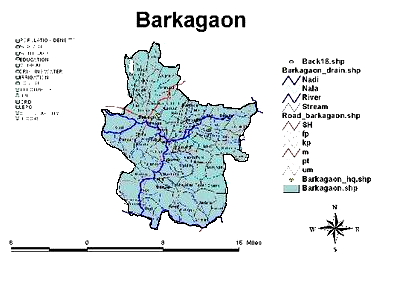 1
2
5
3
4
3rd International Seminar on Hydrology and meteorology, Sept. 15- 16, 2014, HICC, Hyderabad.
6
Showing the location of the Study area  (230 52′ 5′′ N latitude and 850 14′ 15′′ E longitude (Not to scale)
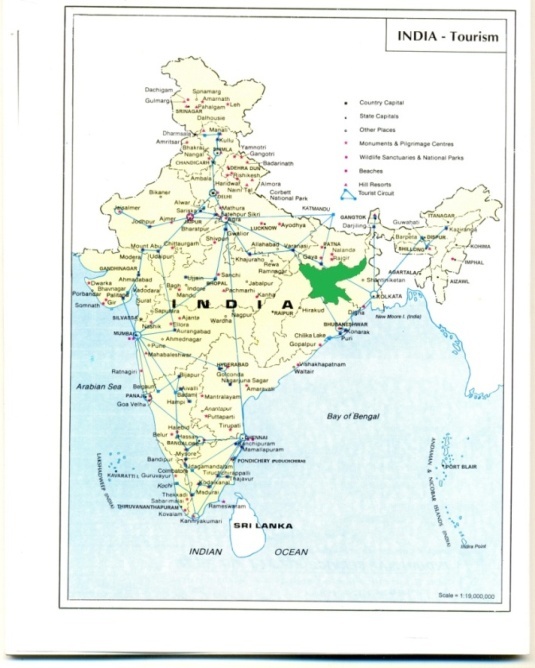 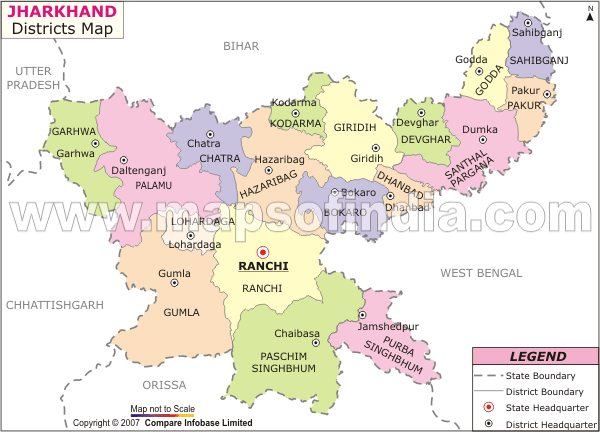 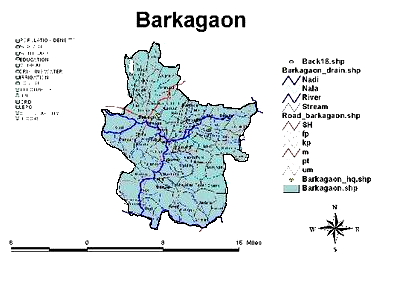 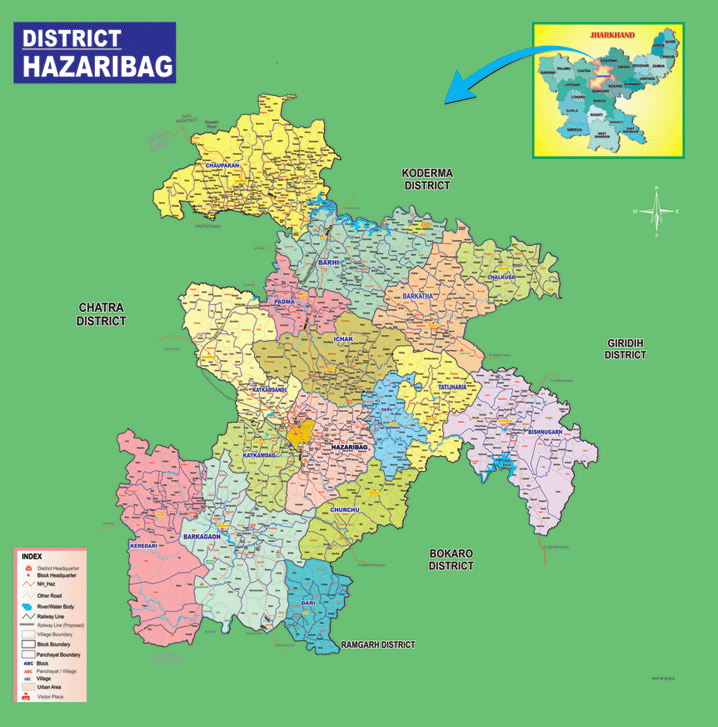 3rd International Seminar on Hydrology and meteorology, Sept. 15- 16, 2014, HICC, Hyderabad.
7
MATERIAL METHOD
	PROTOCOL OF APHA, 2005 HAS BEEN FOLLOWED AND THE DENTAL HEALTH OF THE CHILDREN WAS COMPARED WITH DEAN’S INDEX.
CONT.
3rd International Seminar on Hydrology and meteorology, Sept. 15- 16, 2014, HICC, Hyderabad.
8
RESULTTable-1: Showing the seasonal variation of fluoride content in ground water
3rd International Seminar on Hydrology and meteorology, Sept. 15- 16, 2014, HICC, Hyderabad.
9
Table-2: Showing the percentage occurrence of fluoride - affected teeth of children as per Dean’s Index
3rd International Seminar on Hydrology and meteorology, Sept. 15- 16, 2014, HICC, Hyderabad.
10
Fig. 2: Showing the seasonal variation of fluoride concentration of ground water
 in mg/lit. in Column
SITE - I            SITE - II             SITE - III         SITE - IV         SITE - V
3rd International Seminar on Hydrology and meteorology, Sept. 15- 16, 2014, HICC, Hyderabad.
11
Fig. 3: Showing the degree of fluorosis on children’s teeth in Column
SITE - I            SITE - II             SITE - III         SITE - IV         SITE - V
3rd International Seminar on Hydrology and meteorology, Sept. 15- 16, 2014, HICC, Hyderabad.
12
Fig. 4: Showing the comparison of teeth of children of the study area with Dean’s Index to identify the degree of fluorosis
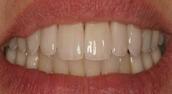 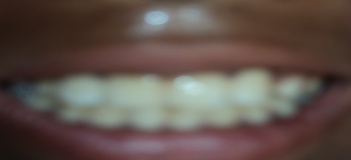 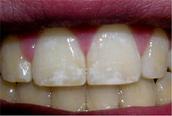 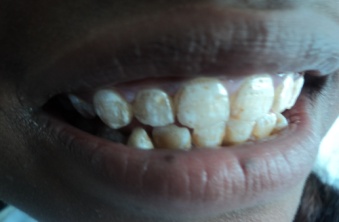 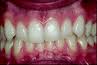 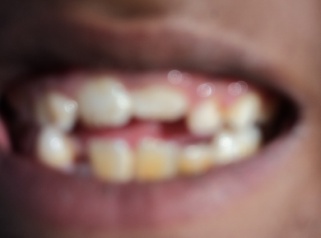 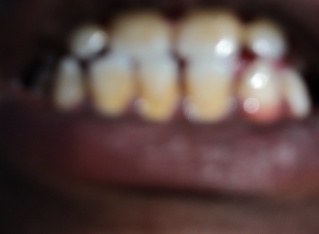 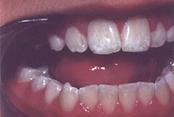 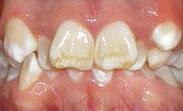 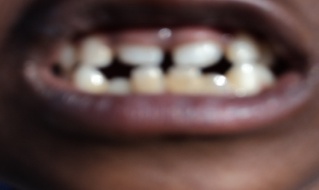 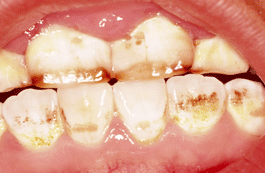 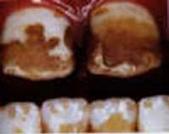 3rd International Seminar on Hydrology and meteorology, Sept. 15- 16  2014, HICC, Hyderabad.
13
DISCUSSION
ALL THE WATER SAMPLES SHOWED HIGHER CONCENTRATION OF FLUORIDE THROUHT THE YEAR (RANGE 1.65 ± 0.5 TO 4.9 ± 0.8mg/lit.)
THE HIGHER FLUORIDE CONCENTRATION IN THE STUDY AREA IS PROBABLY DUE TO EXCESS EXPLOSION AND MINERAL EXPLOITAION.
STUDY ON 152 SCHOOL CHILDREN REVEALS THAT ABOUT 87% CHILDREN HAVING DENTAL FLUOROSIS.
BOTH THE RESULTS INDICATE THAT DENTAL FLUOROSIS IS DIRECTLY RELATED TO FLUORIDE CONCENTRATION IN POTABLE WATER.
CONT.
3rd International Seminar on Hydrology and meteorology, Sept. 15- 16  2014, HICC, Hyderabad.
14
CONCLUSION
 WATER IS LIFE, BUT UNFORTUNATELY QUALITY POTABLE WATER IS NOT AVILABLE AS PER REQUIRENENT IN THE STUDY AREA.
ROUTINE MOINITORING OF POTABLE WATER SHOULD BE DONE BY STATE, CENTRAL GOVT. OR NGOs ETC.
EFFECTIVE UNIT OF ORAL HEALTH AND HYGIENE SHOULD BE ESTALISHED IN THE AREA FOR REGULAR QUALITY CHECKUP AND MASS AWARENESS.
3rd International Seminar on Hydrology and meteorology, Sept. 15- 16  2014, HICC, Hyderabad.
15
THANKS